Λογοτεχνία Θ.Κ. Γ΄ ΛυκείουΚική Δημουλά- Μίλτος Σαχτούρης
Αγάθη Γεωργιάδου
Σχολική Σύμβουλος

Περιστέρι, 11 Φεβρουαρίου 2014
Η ποιήτρια Κική ΔημουλάAπό τον κόσμο των γρίφων φεύγω ήσυχη.Δεν έχω βλάψει στη ζωή μου αίνιγμα:δεν έλυσα κανένα.
Βιογραφικά στοιχεία
Το πατρικό της όνομα είναι Βασιλική Ράδου. Γεννήθηκε και κατοικεί στην Αθήνα, στην Κυψέλη. Το 1952 παντρεύτηκε τον ποιητή και πολιτικό μηχανικό Άθω Δημουλά, με τον οποίο απέκτησε τον Δημήτρη (1956) και την Έλση (1957). Εργάστηκε για 25 χρόνια στην Τράπεζα της Ελλάδος (από το 1949 ως το 1973).
 Το 1985 έχασε το σύζυγό της, τον μέντορά της: πίστευε στο ποιητικό χάρισμά της και την παρότρυνε να γράφει.
Το 1952 τύπωσε την πρώτη της ποιητική συλλογή με τίτλο Ποιήματα (αποκηρυγμένα).
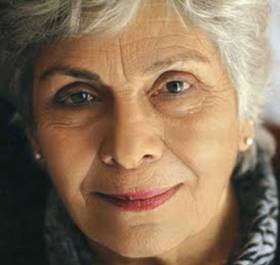 Οι νεανικές ποιητικές συλλογές  (1956-1963)
Έρεβος 1956, Ερήμην 1958,  Επί τα ίχνη 1963: 
	Εμφανείς καβαφικές και καρυωτακικές επιδράσεις, τόνος μελαγχολικός, παραπονιάρικος στο κλίμα της Πολυδούρη. 
	Διάχυτος ερωτισμός, ασαφής και ακαθόριστος. 
	Θέματα: ο χρόνος, η φθορά, η μνήμη και η λήθη, η μοναξιά, η ανία.
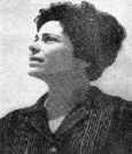 Η δεύτερη ποιητική φάση (1971-1981)
Το λίγο του κόσμου 1971, Το τελευταίο σώμα μου 1981: 
	Αποκρυσταλλώνεται η τεχνική και το προσωπικό της ύφος: ένα εγκεφαλικό και λυρικό παιχνίδι εκφραστικών αναζητήσεων και λεκτικών ανατροπών. 
	Τα ποιητικά της μοτίβα εμπλουτίζονται με τα όνειρα, τις φωτογραφίες, τις εποχές, τη νοσταλγία, τα αγάλματα κ.ά.
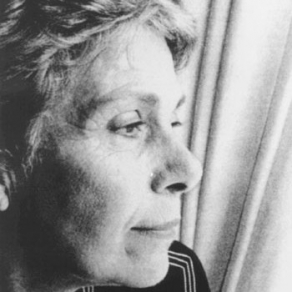 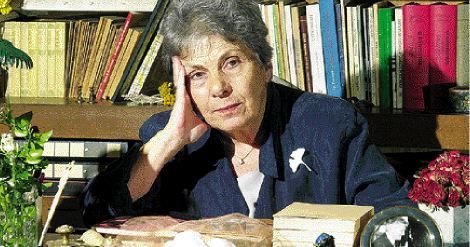 Η τρίτη ποιητική φάση (1988-2001)
Χαίρε ποτέ 1988, Η εφηβεία της λήθης 1994, Ενός λεπτού μαζί 1998, Ήχος απομακρύνσεων 2001 
Η ποίηση της Δημουλά δηλώνει κατάφαση στη ζωή και στον έρωτα, ως αντίβαρο στη θλίψη και την απώλεια. Η τεχνική της παγιώνεται και η γραφή της ωριμάζει. Η απουσία κλονίζει την ευαίσθητη σχέση της με τα πρόσωπα και τα πράγματα και η μοναξιά γίνεται δεύτερο σώμα.
Η τέταρτη ποιητική φάση (2005-2010)
Χλόη θερμοκηπίου 2005, Μεταφερθήκαμε παραπλεύρως, 2007, Τα εύρετρα, 2010.
Ψύχραιμη, με τη συνήθη πικρή φιλοπαίγμονα διάθεση και ματιά της, η ποιήτρια θίγει τα κακώς κείμενα της καθημερινότητάς μας, τις ποιητικές ίντρικες και τη μικροψυχία των ανθρώπων.
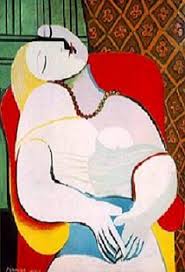 Πεζά
Ο Φιλοπαίγμων μύθος, 2004 (Ομιλία κατά την τελετή αναγόρευσής της ως μέλους της Ακαδημίας Αθηνών) 
Εκτός σχεδίου, 2005  
Συνάντηση Γιάννης Ψυχοπαίδης, Κική Δημουλά, 2007 (Ανθολογία με ζωγραφικά σχόλια του Γιάννη Ψυχοπαίδη)
«Έρανος σκέψεων για την ανέγερση τίτλου υπέρ της αστέγου αυτής ομιλίας» (κείμενο που εκφώνησε η στην Αρχαιολογική Εταιρεία στις 26 Ιανουαρίου 2009).
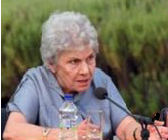 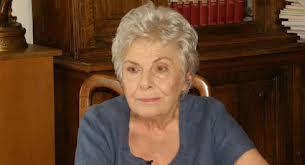 Τα βραβεία
1964(;), Eύφημη μνεία από την Ομάδα των Δώδεκα, για την ποιητική συλλογή Eπί τα ίχνη.
1972, Β΄ Κρατικό Βραβείο Ποίησης, για την ποιητική συλλογή Το λίγο του κόσμου.
1989, Α΄ Κρατικό Βραβείο Ποίησης, για την ποιητική συλλογή Χαίρε ποτέ.
1997, Βραβείο Ιδρύματος Κώστα και Ελένης Ουράνη της Ακαδημίας Αθηνών, για την ποιητική συλλογή Η εφηβεία της λήθης.
2001, Αριστείο των Γραμμάτων της Ακαδημίας Αθηνών, για το σύνολο του έργου της.
2009, Ευρωπαϊκό Βραβείο Λογοτεχνίας, για το σύνολο του έργου της.
2010, Μεγάλο Κρατικό Βραβείο Λογοτεχνίας, για το σύνολο του έργου της.
Διακρίσεις
2001, Χρυσός Σταυρός του Τάγματος της Τιμής από τον Πρόεδρο της Δημοκρατίας Κων/νο Στεφανόπουλο.
2002, τακτικό μέλος της Ακαδημίας Αθηνών στην έδρα του Νικηφόρου Βρεττάκου- η τρίτη γυναίκα στην ιστορία της Ακαδημίας (μετά τις Γαλάτεια Σαράντη και Αγγελική Λαΐου)
Βασικά θέματα της ποιητικής της
Ο έρωτας, η μνήμη και η φθορά.
	Το θέμα του έρωτα το βρίσκουμε συνυφασμένο με την απουσία και την απογοήτευση, με το τέλος μιας σχέσης. 
	Η μνήμη συνδέεται έντονα με τη φθορά των σχέσεων, με την απώλεια του ερωτικού συντρόφου και με τραυματικές εμπειρίες του παρελθόντος που προβάλλονται στο παρόν.
Τα γνωρίσματα της ποιητικής τέχνης της
Η Δημουλά ανήκει στη Β΄ μεταπολεμική γενιά  και η ποίησή της συγκεντρώνει μερικά από τα βασικά γνωρίσματα της ποίησης αυτής της γενιάς, τόσο σε γλωσσικό όσο και σε θεματικό επίπεδο: ο έρωτας, η εσωστρέφεια κι ο υπαρξιακός προβληματισμός ντύνονται με ένα λόγο λιτό, καθημερινό και επικαιρικό. 
Ιδιαίτερο της γνώρισμα είναι το ειρωνικό στοιχείο και η επαναστατική χρήση λέξεων και φράσεων. Με ευχέρεια  λόγου ανατρέπει το γραμματικό και σημασιοσυντακτικό επίπεδο για να επενδύσει το λόγο της με πολυσημία. Τα επίθετα αυτονομούνται από τα ουσιαστικά τους κι αποκτούν τη δική τους αυτοτελή συντακτική θέση μέσα στη φράση.
Τα γνωρίσματα της ποιητικής τέχνης της
Απροσδόκητοι συνδυασμοί λέξεων ή λεκτικά παιχνίδια, νεολογισμοί, σχήματα οξύμωρα και παρά προσδοκίαν φορτίζουν το ποίημα με ιδιαίτερο νοηματικό βάρος. 
Η γλώσσα της είναι πεζολογική, ευέλικτη, παιγνιώδης, αποφθεγματική. Η επιλογή απλών, καθημερινών λέξεων που ντύνουν απλά, καθημερινά νοήματα κάνει την ποίηση της Δημουλά άμεση και αυθόρμητη. 
Την αμεσότητα αυτή την επιτυγχάνει η Δημουλά τόσο με το οικείο ύφος όσο και με τη συνεχή χρήση του ευθύ λόγου, ο οποίος δίνει την εντύπωση της εξομολόγησης. Σαν να συνομιλεί χαμηλόφωνα η ποιήτρια με ένα πρόσωπο που βρίσκεται κοντά της. 
Γι’ αυτό και η ποίηση της Δημουλά κυριαρχείται από το «εσύ», το οποίο όμως διαπλέκεται άμεσα με το «εγώ».
Τα γνωρίσματα της ποιητικής τέχνης της
Η έμπνευση αφορμάται από ένα ασήμαντο ερέθισμα, το οποίο αναπτύσσεται σταδιακά και καταλήγει στην έκπληξη: η σημασία των λέξεων ανατρέπεται, το ίδιο και η γραμματική. 
Τα ποιήματα της Δημουλά περικλείουν πείρα ζωής και καθρεφτίζουν έναν άνθρωπο που «σκάπτει ένδον».
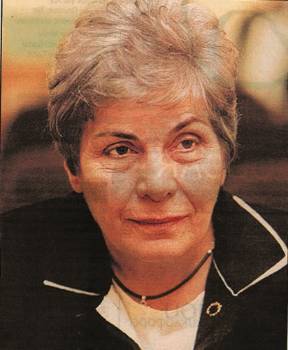 Σημείο αναγνωρίσεως
άγαλμα γυναίκας με δεμένα χέρια
Η συλλογήΤο λίγο του κόσμου (1971)
Ο μικρός, στενός ορίζοντας του κόσμου, η ζωή που δεν βοηθάει στην ευόδωση των επιθυμιών και την πραγματοποίηση των ονείρων. Οι μικρόνοοι άνθρωποι που γίνονται αιτία θλίψης. Η φθορά της ζωής.
Τα αγάλματα στην ποίηση της Κικής Δημουλά
Τα αγάλματα που αναφέρονται στην ποίηση της Δημουλά μπορούν να διακριθούν σε τρεις βασικές ομάδες: 
προσωποποιημένα αγάλματα ανθρώπων ή θεών. 
αγάλματα-σύμβολα (συχνά γυναικείων ρόλων) και 
 αγάλματα που διακοσμούν το χώρο και το σκηνικό περιβάλλον της ποιητικής αφήγησης.
Τι μας λέει ο τίτλος του ποιήματος  («Σημείο Αναγνωρίσεως»)
Ο τίτλος παραπέμπει στην «αναγνώριση» των ομηρικών επών, δημοτικών τραγουδιών. Συγκεκριμένα εστιάζει στην ένδειξη με την οποία κάτι ή κάποιος μπορεί να αναγνωριστεί.
Τι μας λέει ο υπότιτλος«άγαλμα γυναίκας με δεμένα χέρια»
Χρειάζεται; Ναι, συνηθίζεται στην ποίηση της Δημουλά. Φωτίζει τον τίτλο και το ποίημα ως προς το «πού», με την εστίαση στο ότι το «σημείο αναγνωρίσεως» είναι σε άγαλμα με δεμένα χέρια.
Έχει σημασία ποιο είναι το άγαλμα;
Θα μπορούσε να είναι αυτό
Ή αυτό
Δηλαδή αυτό:
Ή καλύτερα σήμερα αυτό:
Τι μας πληροφορεί το βιβλίο;
Ότι είναι το άγαλμα του γλύπτη Κων/νου Σεφερλή, που βρίσκεται στην πλατεία Τοσίτσα στην Αθήνα (κοντά στο επιγραφικό μουσείο, μεταξύ Αρχαιολογικού Μουσείου και Πολυτεχνείου) και απεικονίζει τη Β. Ήπειρο ως γυναίκα αλυσοδεμένη. Το φιλοτέχνησε το 1951 και ονομάζεται «Η Βόρειος Ήπειρος».
Έχει σημασία το όνομα του αγάλματος;
Ο συμβολισμός του αγάλματος είναι πολιτικός. Η Βόρεια Ήπειρος, όπως το λέει και η ονομασία είναι το βόρειο τμήμα της περιοχής της Ηπείρου που επιδικάστηκε στην Αλβανία μετά από επίσημες συνθήκες. Ο όρος 'Βόρεια Ήπειρος' χρησιμοποιήθηκε επίσημα για πρώτη φορά στις 17 Μαΐου 1914 με την υπογραφή του Πρωτοκόλλου της Κέρκυρας
Η κόκκινη γραμμή το όριο
«Βόρειος Ήπειρος»
Σήμερα κάποιοι κύκλοι χρησιμοποιούν αυτό το όνομα στην Ελλάδα, ενώ η χρήση αποφεύγεται στην Αλβανία, επειδή θεωρείται ότι ενσωματώνει εδαφικές βλέψεις.
Έχει κάποιο ρόλο στο ποίημα;
Όχι, κατά τη γνώμη μου. 
Ο συμβολισμός είναι στις λέξεις «γυναίκα» και «δεμένα χέρια»
Από το εθνικό /πολιτικό επίπεδο 
στο κοινωνικό
Η έμπνευση
Η ματιά της στο άγαλμα επικεντρώνεται αρχικά στη στάση της και στη συνέχεια στα δεμένα της χέρια.
Όλοι σε λένε κατευθείαν άγαλμα,  εγώ σε προσφωνώ γυναίκα κατευθείαν.
Αποδοχή του αγάλματος ως συμβόλου της γυναίκας
Ο καθένας μας βλέπει ή αναγνωρίζει διαφορετικά πράγματα:
Η συνομιλία του έργου τέχνης
Οι πολλαπλές σημάνσεις και η διαφορετική πρόσληψη του έργου τέχνης
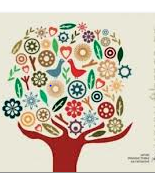 Τα σχήματα λόγου
Όλοι  σε λένε        κατευθείαν άγαλμα, 
							
	
	αντίθεση                 αντίθεση    χιαστό
	εγώ  σε προσφωνώ γυναίκα κατευθείαν. 
Επαναλήψεις
(προσφώνηση του αγάλματος)
Στολίζεις κάποιο πάρκο
Κοσμητικός ο ρόλος του αγάλματος. Ειρωνικό το «στολίζεις» σε σχέση με τα δεμένα χέρια του και με τη συμβολική του υπόσταση. 
«Διακοσμητικός» ο ρόλος της γυναίκας;
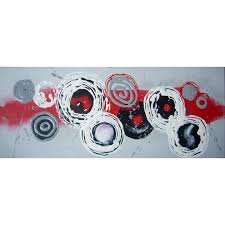 Από μακριά εξαπατάς.
Η ποιήτρια καταγράφει την πρώτη απατηλή εντύπωση που της κάνει.
Θαρρεί κανείς  πως έχεις ελαφρά ανακαθήσει
Της δημιουργεί την αίσθηση της κίνησης. 
Δίνει εντύπωση ότι το άγαλμα κυνηγάει κάτι άπιαστο, χιμαιρικό.
να θυμηθείς ένα ωραίο όνειρο που είδες, πως παίρνεις φόρα να το ζήσεις.
Εκφράζεται ποιητικά η επιθυμία των ανθρώπων να υλοποιούνται τα όνειρα που βλέπουν τη νύχτα. Η αφηγήτρια έχει συνείδηση ότι χρειάζεται προσπάθεια για την πραγματοποίησή τους.
Η ελαφρά ανασηκωμένη στάση του αγάλματος συνδέεται με μια προσπάθεια της γυναίκας-συμβόλου να θυμηθεί πρώτα και μετά να χαρεί ένα όνειρο.
Τα όνειρα στην ποίηση της Δημουλά
«Μέσα σε μια ποίηση που προβάλλει τον ασφυκτικό κλοιό της καθημερινότητας μιας σύγχρονης γυναίκας, τα όνειρα είναι το θέμα που χρησιμοποιείται ως το μέσο διαφυγής. 
	Τα όνειρα έχουν διπλή σημασία στην ποίηση της Δημουλά: κυριολεκτική, όπως τα όνειρα που βλέπουμε στον ύπνο μας, αλλά και μεταφορική, με την έννοια αυτών που πλάθουμε με τη φαντασία μας και που μας βοηθούν να ξεπερνούμε τη σκληρή πραγματικότητα. Κάποτε τα πραγματικά όνειρα συμπλέκονται με τα φανταστικά για να δείξουν ότι μόνο μες τον ύπνο μας μπορούμε να ονειρευόμαστε. Αν ο άνθρωπος δεν έχει όνειρα, τότε η ζωή του δεν έχει ομορφιά, έρωτα, γαλήνη».
  
  Α. Γεωργιάδου-Ε. Δεληγιάννη, Διαβάζοντας Κική Δημουλά, 29.
Από κοντά ξεκαθαρίζει το όνειρο:
Αντίθεση
 	Από μακριά … Από κοντά 
Καθώς πλησιάζει η αφηγήτρια, ξεκαθαρίζει η όρασή της και δίνει την πραγματική εικόνα. Οι δύο εμπρόθετοι προσδιορισμοί του τόπου αποτυπώνουν την εν κινήσει αφηγήτρια.
Η πραγματικότητα διαλύει την ψευδαίσθηση και το όνειρο.
δεμένα είναι πισθάγκωνα τα χέρια σου 
μ’ ένα σκοινί μαρμάρινο 
κι η στάση σου είναι η θέλησή σου 
κάτι να σε βοηθήσει να ξεφύγεις 
την αγωνία του αιχμαλώτου.
Η κατάσταση της αιχμαλωσίας και η προσπάθεια απελευθέρωσης από τα δεσμά.
«Το μαρμάρινο σκοινί»: δύσκολα κανείς να ξεφύγει από το σκληρό και ψυχρό μάρμαρο, από μια παγιωμένη κατάσταση.
Κάτι να σε βοηθήσει: το όνειρο;
Έτσι σε παραγγείλανε στο γλύπτη: αιχμάλωτη.
Η αφηγήτρια διαμαρτύρεται έμμεσα για την καταναγκαστική αιχμαλωσία της γυναίκας. Ο γλύπτης δε φέρει την ευθύνη για την αιχμαλωσία, αλλά το κοινωνικό στερεότυπο για τη θέση της γυναίκας στο πλαίσιο μιας ανδροκρατούμενης κοινωνίας.
Δεν μπορείς ούτε μια βροχή να ζυγίσεις στο χέρι σου, ούτε μια ελαφριά μαργαρίτα. Δεμένα είναι τα χέρια σου.
Η γυναίκα-δεμένη, η γυναίκα άγαλμα, η γυναίκα αιχμάλωτη είναι τόσο ανήμπορη, ώστε δεν μπορεί να κρατήσει στα χέρια της ούτε και το πιο ελαφρύ βάρος, ούτε να χαρεί τις εποχές, ιδίως την άνοιξη και να βιώσει τις πιο απλές φυσικές χαρές, την ομορφιά γύρω της.
Και δεν είν’ το μάρμαρο μόνο ο Άργος.
Μια τολμηρή μεταφορά: το μάρμαρο είναι ο μυθικός Άργος που φρουρεί το άγαλμα, όπως φρουρούσε την κατατρεγμένη από την Ήρα Ιώ. Η μοίρα της γυναίκας-αιχμάλωτης,  καταδικασμένης σε παγερή ακινησία παραλληλίζεται με της οιστρηλατημένης Ιούς που είναι δεμένη στο δέντρο με φύλακα το τέρας με τα εκατό μάτια, τον Άργο.
Αλλά δεν είναι μόνο  ο Άργος (μετωνυμία) που αναγκάζει τη γυναίκα να είναι δέσμια …
Αν κάτι πήγαινε ν’ αλλάξει 		
στην πορεία των μαρμάρων, 

αν άρχιζαν τ’ αγάλματα αγώνες 
για ελευθερία και ισότητες,
Η αφηγήτρια διατυπώνει δύο υποθέσεις:
Αν κάτι άλλαζε στην πορεία (φύση) των μαρμάρων και μπορούσαν να απελευθερωθούν από την παγερή ακινησία…
Αν τα αγάλματα άρχιζαν αγώνες για απελευθέρωση και ισότητα από την καταπίεση…
	Διακρίνεται κάποια ειρωνεία με τη χρήση του πληθυντικού αριθμού «ισότητες», η οποία παραπέμπει στους μάταιους αγώνες που γίνονται συχνά για απελευθέρωση και εξίσωση αλλά και υποκρύπτει κάποια ειρωνεία προς το κίνημα του φεμινισμού, που αντί να απελευθερώσει τη γυναίκα, της έδωσε κι άλλους ρόλους.
Η ματαιότητα των αγώνων
όπως οι δούλοι, οι νεκροί 				
	και το αίσθημά μας, 		
Οι δούλοι κάνουν μάταιους αγώνες για ελευθερία και ισότητα.
Οι νεκροί βιώνουν μια κατάσταση χωρίς επιστροφή.
Το αίσθημα όμως γιατί; (ο έρωτας; Το συναίσθημα γενικότερα;)-Γιατί είναι μάταιος ο αγώνας έκφρασής του;
Στους στίχους αυτούς, η ποιήτρια εκπλήσσει τον αναγνώστη αναγνωρίζοντας το δικαίωμα για απελευθέρωση όχι μόνο στις γυναίκες (που είναι κοινωνικά καταπιεσμένες) και στους δούλους (που στερούνται την ελευθερία τους), αλλά και στους νεκρούς, που αγωνίζονται να λυτρωθούν από το θάνατο, καθώς και στα αισθήματα (ή το ερωτικό συναίσθημα) των ανθρώπων (γυναικών;) που συχνά ελέγχονται ή καταπιέζονται.
Η ανέφικτη ελευθερία
εσύ θα πορευόσουνα 
μες στην κοσμογονία των μαρμάρων 
με δεμένα πάλι τα χέρια, αιχμάλωτη. 

…και πάλι η γυναίκα δε θα γλίτωνε από τη μοίρα της αιχμαλωσίας της: το άγαλμα της γυναίκας θα ακολουθούσε τη μοίρα που όρισε ο γλύπτης / δημιουργός.
Ο υπαινιγμός
Οι αγώνες των δούλων, των νεκρών και του αισθήματος δεν έχουν πάντοτε αίσιο αποτέλεσμα, γιατί οι ρίζες του κακού είναι πολύ βαθύτερες.
Όλοι σε λένε κατευθείαν άγαλμα, εγώ σε λέω γυναίκα αμέσως.
Επανάληψη των δύο πρώτων στίχων του ποιήματος ελαφρά παραλλαγμένων (με αλλαγή του «κατευθείαν» σε «αμέσως»).
Σχήμα άρσης
Όχι γιατί γυναίκα σε παρέδωσε 
στο μάρμαρο ο γλύπτης 
κι υπόσχονται οι γοφοί σου 
ευγονία αγαλμάτων, 
καλή σοδειά ακινησίας.
Το σημείο αναγνώρισης του αγάλματος ως γυναίκας δεν είναι η γυναικεία διάπλαση του σώματος του αγάλματος, οι γοφοί, οι οποίοι υπόσχονται καλούς απογόνους αλλά και ακινησία.
Η θέση
Για τα δεμένα χέρια σου, που έχεις 	
όσους πολλούς αιώνες σε γνωρίζω, 
σε λέω γυναίκα. 

…αλλά η αιχμαλωσία και η καταπίεση της γυναίκας μέσα στους αιώνες
Το σχήμα άρσης και θέσης
Με το σχήμα αυτό η αφηγήτρια αναγνωρίζει το άγαλμα ως γυναίκα όχι γιατί είναι γυναικείο, αλλά γιατί έχει δεμένα χέρια. Αυτό είναι το «σημείο αναγνωρίσεως» της γυναίκας, το «σημάδι» με το οποίο αναγνωρίζεται η πικρή ιστορική θέση της γυναίκας «όσους πολλούς αιώνες σε γνωρίζω».
Η γυναικεία αιχμαλωσία
Η μοίρα αυτή είναι συνδεδεμένη με την ίδια τη φύση της γυναίκας που την προβάλλει ο γλύπτης στο άγαλμα τονίζοντας τους γοφούς με τέτοιο τρόπο, ώστε να εύχονται «ευγονία αγαλμάτων / καλή σοδειά ακινησίας» (στ.35-37). 
Γι αυτό και η αφηγήτρια με ποιητική ευαισθησία συνδέει τα δεμένα χέρια με την αιχμαλωσία της μητρότητας που βιώνει το γυναικείο φύλο.
Η ειρωνεία
Αισθητή και η ειρωνεία της αφηγήτριας στους στίχους: «κι υπόσχονται οι γοφοί σου / ευγονία αγαλμάτων, / καλή σοδειά ακινησίας.»

	Οι στίχοι αυτοί αισθητοποιούν με πικρή ειρωνεία τον κύκλο της αναπαραγωγής που προσδίδει στη γυναίκα ένα ρόλο κοινωνικής αιχμαλωσίας, όχι τόσο εξαιτίας του φύλου της όσο εξαιτίας των κοινωνικών συνθηκών, που της αναθέτουν κυρίως την κυοφορία, τη γέννηση και την ανατροφή υγιών παιδιών («ευγονία αγαλμάτων») χωρίς να της αναγνωρίζουν το δικαίωμα για πρόοδο και εξέλιξη («καλή σοδειά ακινησίας»).
Σε λέω γυναίκα γιατί είσ’ αιχμάλωτη
Οι δύο τελευταίοι στίχοι του ποιήματος αντιτάσσουν στην (ηθελημένη;) άγνοια των άλλων την κατηγορηματική γνώση της αφηγήτριας. 
Οι στίχοι αυτοί, που συνδέονται με τον τίτλο του ποιήματος και επεξηγούν τους δύο πρώτους στίχους, αποτελούν τη βασική ιδέα που διατρέχει το ποίημα: στοιχείο αναγνώρισης της γυναίκας μέσα στους αιώνες είναι η κοινωνική καταπίεση που προέρχεται από τους πολλαπλούς ρόλους της.
Η τεχνική του ποιήματος
Ακολουθεί τη συνήθη τεχνική της Δημουλά: Το ποίημα αφορμάται  από κάτι απλό και καθημερινό, από ένα ασήμαντο ερέθισμα και στη συνέχεια το ποίημα αναπτύσσεται προοδευτικά  («πολλαπλασιαστική ευαισθησία») που αναπτύσσεται σταδιακά και καταλήγει στη «λυρική αφαίρεση».
Η ποιητική αφήγηση - αφηγηματικοί τρόποι
Δύο ρηματικά πρόσωπα εναλλάσσονται κυρίως στην ποιητική αφήγηση: το α΄ και β΄ ενικό:
Το α΄πρόσωπο φανερώνει συμμετοχή του ποιητικού «εγώ» στην αφήγηση (πρωτοπρόσωπη αφήγηση με αφηγητή-παρατηρητή) και προβάλλει τον προσωπικό προβληματισμό του ποιητικού υποκειμένου και την ερμηνεία του εικαστικού ερεθίσματος με βάση τα προσωπικά του βιώματα και τις σκέψεις του («εγώ σε προσφωνώ», «εγώ σε λέω γυναίκα», «όσους πολλούς αιώνες σε γνωρίζω, / σε λέω γυναίκα»).
Το β΄ πρόσωπο
Δημιουργεί ένα κλίμα οικειότητας και «ταύτισης» με αυτό που εκπροσωπεί το άγαλμα, δηλαδή με το αιώνιο γυναικείο πάθος. 
Το ρηματικό αυτό πρόσωπο προσδίδει στο ποίημα τη μορφή δραματικού μονολόγου και παρουσιάζει την ιστορία και τους αγώνες της γυναίκας για την ελευθερία και την ισότητα 

Η εναλλαγή των προσώπων συμβάλλει στη ζωντάνια και την παραστατικότητα της ποιητικής αφήγησης.
Ποια στοιχεία του συγκεκριμένου ποιήματος παραπέμπουν στη γυναικεία γραφή;
Το ποίημα φέρει ξεκάθαρα τη σφραγίδα της γυναικείας γραφής. Τα σημεία από τα οποία συνάγεται αυτό είναι: 
 
Η αλλιώτικη ματιά στην παράδοξη στάση και τα δεμένα χέρια του αγάλματος. 
Η σύνδεση της κίνησης του αγάλματος με το όνειρο, θέμα σημαντικό στην ποίηση της Δημουλά και στη ζωή των γυναικών. 
Η γυναικεία ευαισθησία με την οποία αναιρεί το ποιητικό υποκείμενο την ερμηνεία του δημιουργού και προσφωνεί το άγαλμα ως γυναίκα.
Η γυναικεία γραφή
δ) Η μελαγχολία των στίχων 16-19 για τη γυναίκα που δεν μπορεί να βιώσει με φυσικό και αρμονικό τρόπο τη ζωή. 
ε) Η αναφορά στο καταπιεσμένο «αίσθημα», που συνήθως προσιδιάζει στις γυναίκες. 
στ) Η επισήμανση του ρόλου της μητρότητας που εκφράζουν οι γοφοί του αγάλματος και 
ζ) η κατηγορηματικότητα με την οποία εκφράζεται η διαμαρτυρία του ποιητικού υποκειμένου για τη γυναικεία αιχμαλωσία.
Ο συμβολισμός του αγάλματος
Το άγαλμα της αλυσοδεμένης γυναίκας γίνεται στο ποίημα το σύμβολο της γυναικείας αιχμαλωσίας, που είναι αποτέλεσμα παγιωμένων κοινωνικών αντιλήψεων και συνθηκών. Είναι το σύμβολο της κάθε είδους καταπίεσης που έχουν υποστεί και εξακολουθούν να υφίστανται οι γυναίκες στην πορεία των αιώνων με βαρύ το φορτίο στους ώμους τους της κυοφορίας, γέννησης και ανατροφής των παιδιών, που δεν τους αφήνει περιθώρια για ελευθερία επιλογών. 
Η ειρωνεία σχετικά με την κατακτημένη ισότητα των δύο φύλων είναι αισθητή. Προφανώς η αφηγήτρια δεν θεωρεί ότι υπάρχει αυτή η ισότητα, εφ’ όσον οι ρόλοι των δύο φύλων είναι απόλυτα διακριτοί.
Οι συμβολισμοί
Τα δεμένα χέρια συμβολίζουν την κοινωνική καταπίεση των γυναικών.
Ο γλύπτης εκφράζει τον «αποδέκτη» και «εκτελεστή» των κοινωνικών συμβάσεων.
Το μαρμάρινο σκοινί συμβολίζει μια ιστορικά παγιωμένη κατάσταση.
Το ζύγισμα της βροχής και της μαργαρίτας απεικονίζει την ομορφιά της ζωής που δεν μπορεί να βιώσει η γυναίκα. 
Ο Άργος δείχνει την αναγκαστική τήρηση των κοινωνικών τύπων.
Οι γοφοί του αγάλματος προβάλλουν το δεσμευτικό ρόλο της μητρότητας.
Γιατί η αφηγήτρια θεωρεί αιχμάλωτη τη γυναίκα;
Η γυναίκα στερήθηκε από την αρχή της ιστορίας της την ελευθερία και την ισότητα. Της αποδόθηκε μόνο ο ρόλος της κυοφορίας, της γέννησης και της ανατροφής των παιδιών στερώντας της το δικαίωμα επιλογής. 
Η ποιήτρια θεωρεί «αιχμάλωτο» το γυναικείο φύλο που δεν κατάφερε ποτέ να διαφεντεύει τη μοίρα του και να απολαμβάνει τα ίδια δικαιώματα και ελευθερίες με το ανδρικό φύλο.
Σχήματα λόγου
Η προσωποποίηση του αγάλματος
Οι εικόνες (η στάση του αγάλματος στο πάρκο, τα δεμένα του χέρια)
Οι μεταφορές («Δεν μπορείς /  ούτε μια βροχή να ζυγίσεις στο χέρι σου / ούτε μια ελαφριά μαργαρίτα», «καλή σοδειά ακινησίας»)
Οι επαναλήψεις («όλοι σε λένε κατευθείαν άγαλμα, / εγώ σε προσφωνώ γυναίκα κατευθείαν», «εγώ σε λέω γυναίκα αμέσως», «σε λέω γυναίκα / σε λέω γυναίκα / γιατ’ είσ’ αιχμάλωτη»)
Οι ευρηματικές και απροσδόκητες συζεύξεις λέξεων («μες στην κοσμογονία των μαρμάρων», «ευγονία αγαλμάτων», «καλή σοδειά ακινησίας»)
Οι αντιθέσεις (στ.1-2, 4-8, 31-32)
Το σχήμα άρσης και θέσης (στ. 33-37)
Το χιαστό
Ο κύκλος
«Η αιχμαλωσία της έχει σχέση με την ίδια τη φύση της γυναίκας: ό,τι κι αν κάνει η γυναίκα, αιχμάλωτη θα είναι, αφού γεννάει παιδιά»

	(Κ. Δημουλά)
Από συνέντευξη της Δημουλά:
«Το ξέρετε ότι δεν είμαι φεμινίστρια και δεν μπορώ να καταλάβω τι θέλανε ν' αλλάξουνε οι φεμινίστριες. Να γίνουμε ανεξάρτητες; Μπορούμε, το δικαιούμαστε, όταν έχουμε παιδιά;»
	Δεν υπάρχει γυναίκα που επιλέγει να μην κάνει παιδιά. Καμία δεν το προτιμά αυτό, είναι αίτημα της φύσης, στο οποίο δεν μπορεί ν' αντισταθεί, η εκπλήρωση της γονιμότητας. Γρήγορα ή αργά, θα το επιδιώξει... Επομένως, προς τι η αντιπαράθεση με τον άνδρα; Ούτε το αίτημα της ισότητας μπορώ να καταλάβω -είναι δυνατή η ισότητα, υπάρχει στο σύμπαν τίποτα ίσο με το άλλο, δυο λουλούδια έστω; Είμαστε τόσο μπερδεμένοι πάνω σ' αυτό, ενώ είναι τόσο απλό. Πλαστήκαμε δύο διαφορετικά φύλα, ο άνδρας κατά τι ισχυρότερος από τη γυναίκα σωματικά και λιγότερο ευαίσθητος γενικά και η γυναίκα κατά τι πιο ευαίσθητη και ικανή να γεννήσει και να μεγαλώσει παιδιά.
	Χωρίς τον άνδρα αμυνόμενο ανέκαθεν για να μην του επιβληθεί το γυναικείο φύλο, δεν γεννάει παιδιά... Ενώ από το άλλο μέρος, οι "επαναστάσεις" της δεν φαίνεται να τη βοήθησαν. Αντιθέτως, νομίζω, τη ζημίωσαν, φορτώνοντάς τη με πολλές ευθύνες -εργασία, οικογένεια- στις οποίες είναι δύσκολο έως αδύνατο ν' ανταποκριθεί. Και την παρέσυραν στην εύκολη διάλυση του γάμου· παραβλέποντας ότι όσοι γάμοι διατηρήθηκαν είναι μια σύμβαση, αναγκαία όμως, εκτός ακραίων περιπτώσεων, γιατί προσφέρει κάποιο στήριγμα. Με συνέπεια να βιώνει σήμερα η γυναίκα μια πολύ μεγάλη μοναξιά». 
			Στην Όλγα Μπακομάρου, Ελευθεροτυπία 10 Μαρτίου 2007
Παράλληλο κείμενο: Ποια γυναικεία στερεότυπα βλέπετε στο ποίημα;
Έτσι ακριβώς μεγάλωσες και μένα,σπαρτιάτικα, με νυχτωμένου δάσουςτον μέλανα ζωμόδε μ΄έστειλες ποτέ σε παραμύθινα διαφύγω από που.Κι εγώ όπως εσύ ποτέ δε διανοήθηκασπιτάκι φωτισμένο στο βάθος να διακρίνωποτέ δεν μπήκα στης Χιονάτης τη δανεική οδόδε χώθηκα ποτέ σε ξένη σούπανα κοιμηθώούτε ξεπαγιασμένη καταβρόχθισαμικρόσωμο κρεβάτι με νάνους σκεπασμένογια να κρατιέται ζεστουλό.Μάνα, λες να είναικληρονομική η πραγματικότης;
			Χλόη Θερμοκηπίου, 2005
Η λιποταξία της Χιονάτης 
	
	Έτσιχωρίς ποτέ να μου διαβάσεις παραμύθιαόπως χωρίς σε μεγαλώσανε και σένασπαρτιάτικα - ενώ καλοπερνούν τα ψέματακαι ψέμα ότι τρέφονται με μέλανα ζωμό.Τρέφονται με τις ανάγκες μαςανώτερες κι από βασιλικό πολτό.Σε νυχτωμένο δάσος σε άφησε ο ποιόςκαι συ δεν ρώτησες ποτέ κανένα παραμύθιπως να διαφύγεις και από που.Και μόνο φόβοιδίνανε στους φόβους σου κουράγιοεκεί αμετακίνητη να μένειςστου ανέμου τα μουγκρίσματατη νύχτα όσο ξέσκιζε των δέντρων τα κλαδιάτα ώτα και τα χρόνια.
Ευχαριστώ!